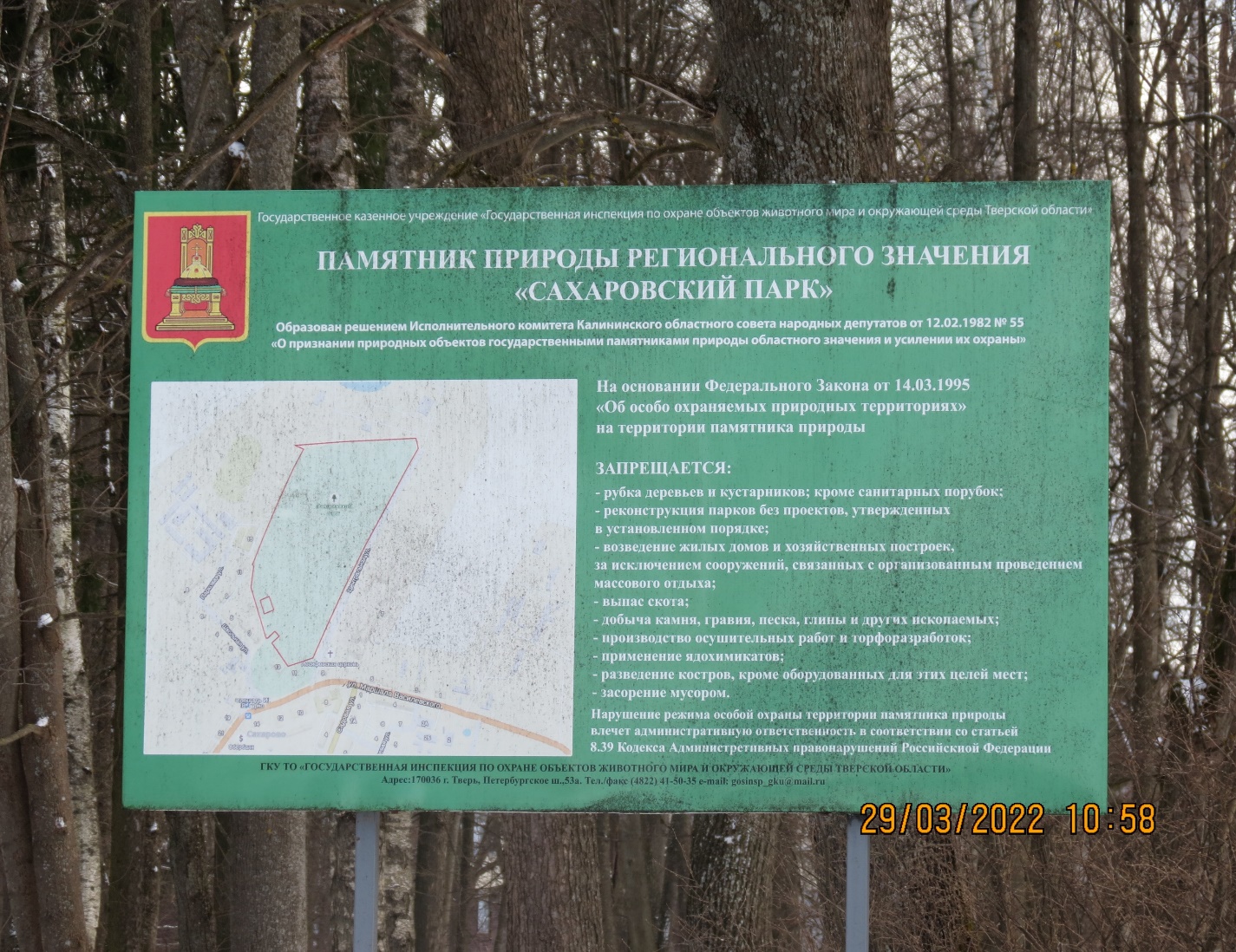 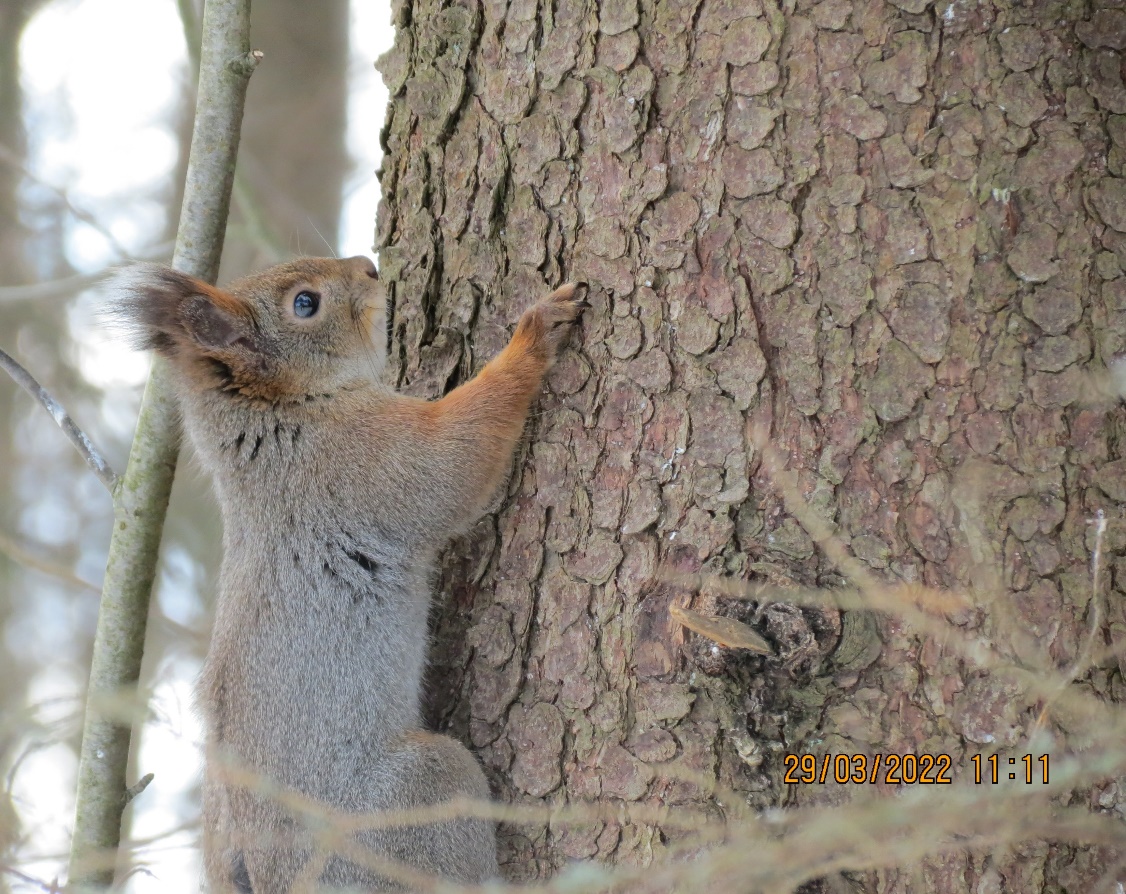 Сахаровский парк находится в Заволжском районе Твери, в поселке Сахарово и представляет собой памятник природного и историко-культурного наследия площадью 13 га. В парке много грунтовых дорожек и троп, которые прекрасно подходят для неспешных прогулок и любования местной фауной, которая с легкостью может удивить любого зашедшего сюда человека. Центральные проходы выполнены в виде березово-липовых аллей, оборудованных скамейками. 
Также, на территории парка находится несколько памятников и мемориалов, что повышает значимость данной особо охраняемой природной территории в процессе культурного воспитания населения Тверской области.
К сожалению, 
на территории парка 
отсутствуют урны 
и наблюдается много сухостоя, 
который образует бурелом, 
но в целом, эмоции от посещения 
данного места  исключительно 
положительные.
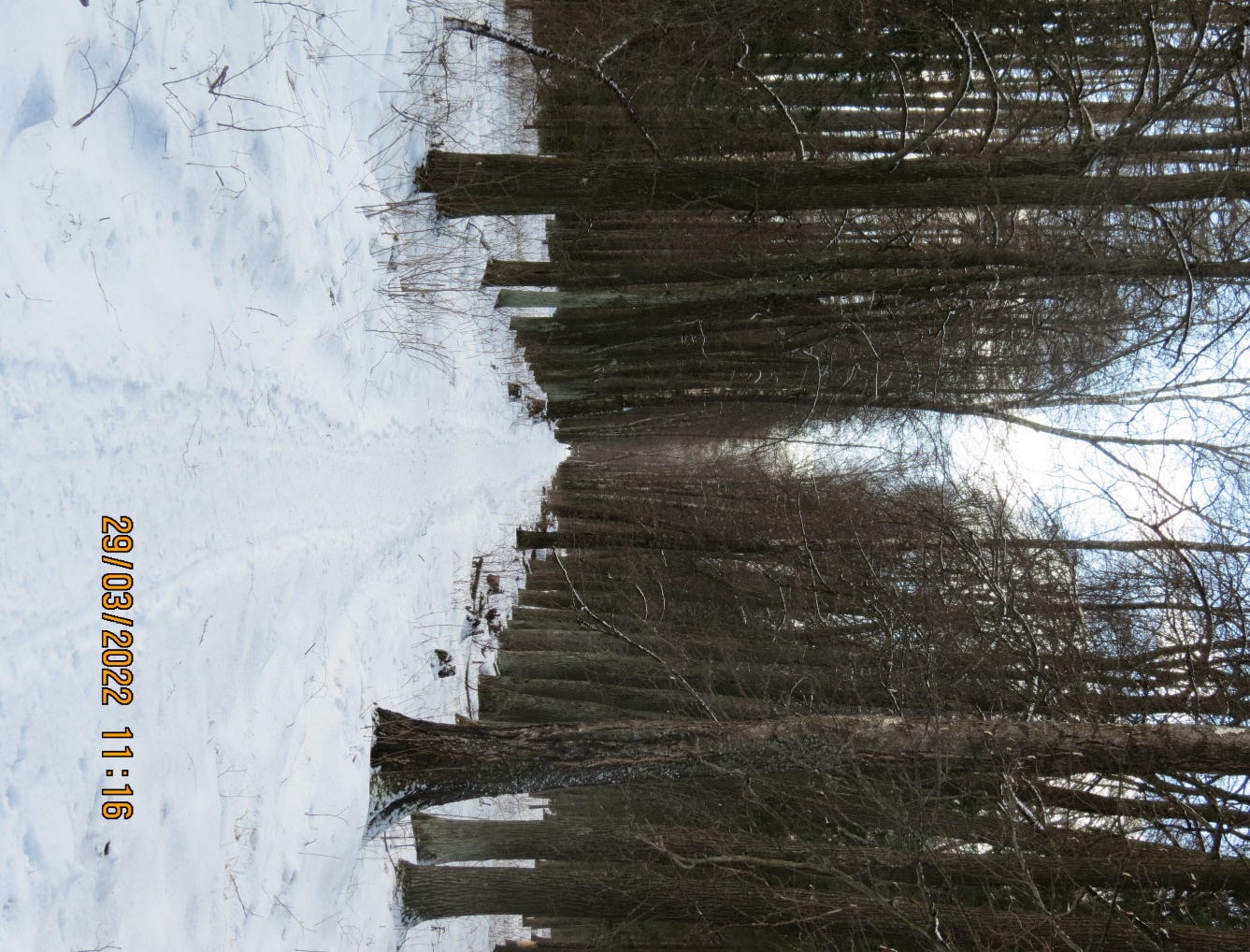 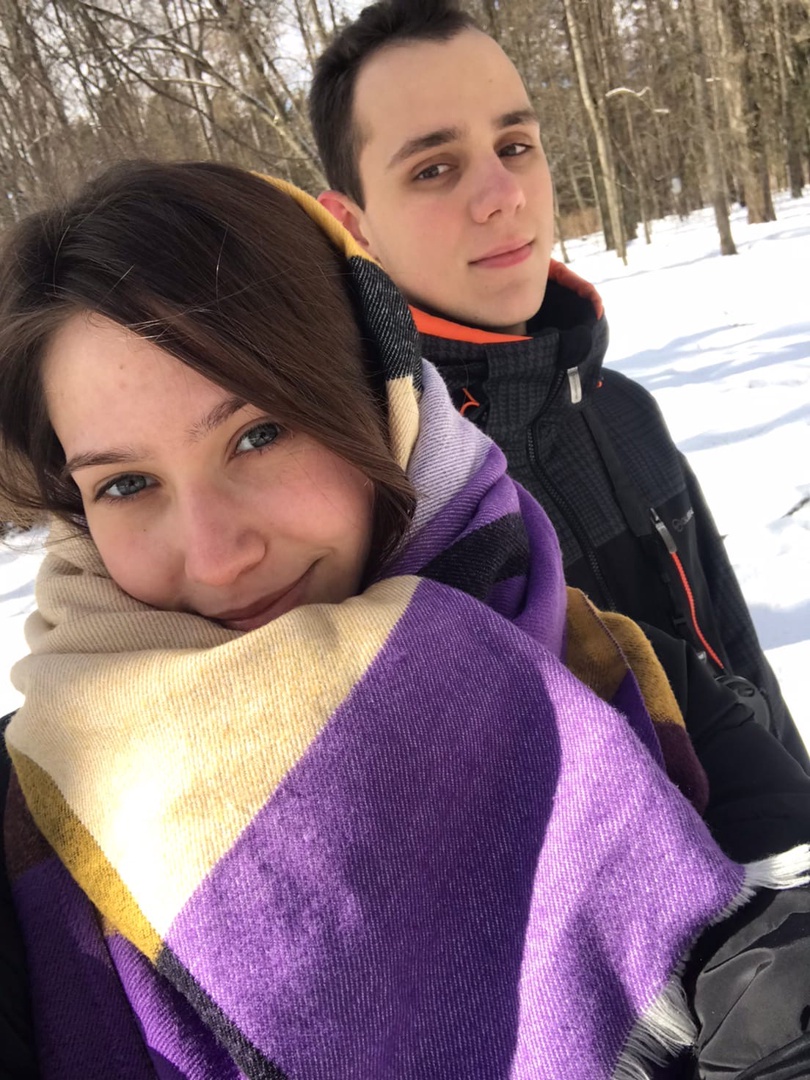 САХАРОВСКИЙ ПАРК
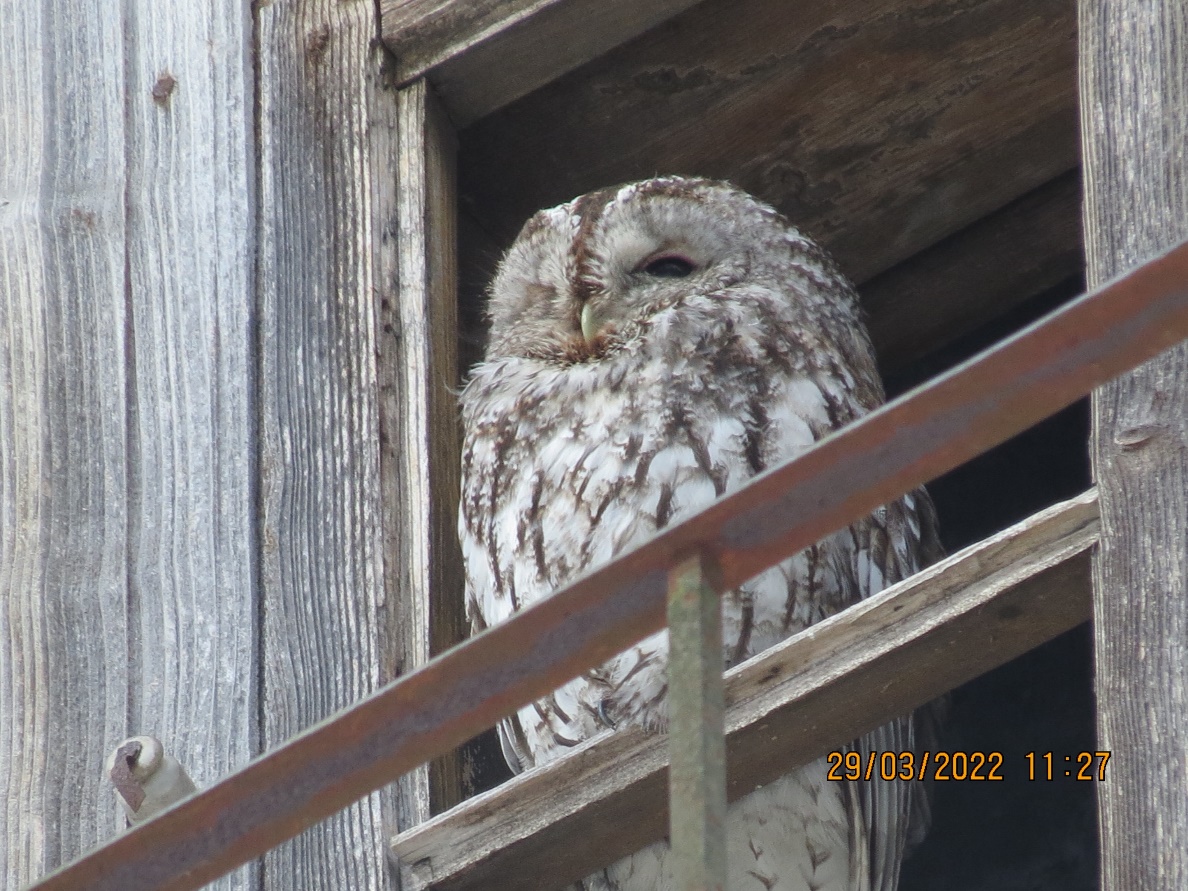 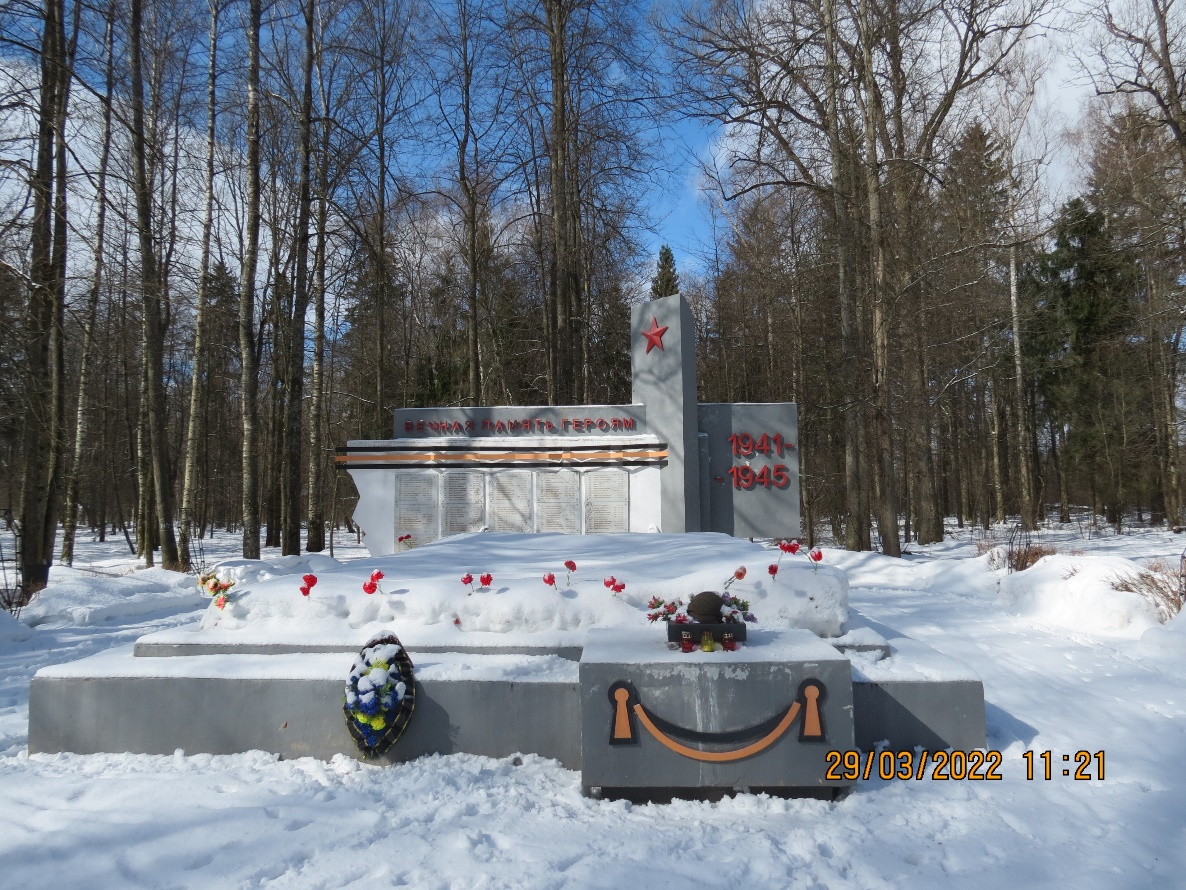 Иванова Екатерина
Кукшев Евгений
32 группа